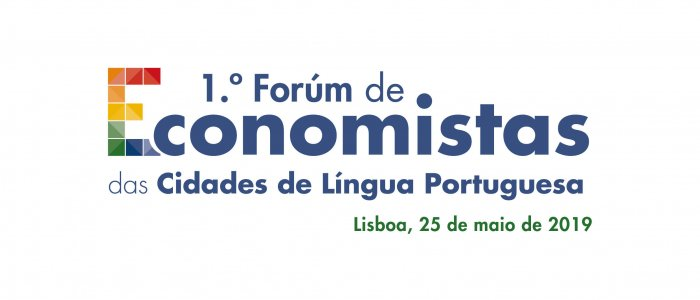 2º. Subtema: Que política de cooperação no quadro atual: 
Migrações e relacionamento interno na CPLP
Stella Bettencourt da Câmara*
scamara@iscsp.ulisboa.pt
*Docente – ISCSP/ULisboa – Instituto Superior de Ciências Sociais e Políticas da Universidade de Lisboa 
Investigadora no CAPP – Centro de Administração e Políticas Públicas  ISCSP/ULISBOA e no IO - Instituto do Oriente – ISCSP/ULISBOA

* Membro da Direção  da APD – Associação Portuguesa de Demografia.
Membro do Conselho Consultivo Multidisciplinar da APGG - Associação Portuguesa de Geriatria e Gerontologia
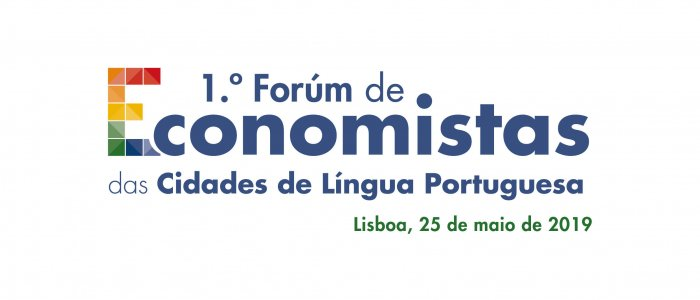 População dos Países de Língua Portuguesa: Retrato Sociodemográfico
Stella Bettencourt da Câmara*
scamara@iscsp.ulisboa.pt
*Docente – ISCSP/ULisboa – Instituto Superior de Ciências Sociais e Políticas da Universidade de Lisboa 
Investigadora no CAPP – Centro de Administração e Políticas Públicas  ISCSP/ULISBOA e no IO - Instituto do Oriente – ISCSP/ULISBOA

* Membro da Direção  da APD – Associação Portuguesa de Demografia.
Membro do Conselho Consultivo Multidisciplinar da APGG - Associação Portuguesa de Geriatria e Gerontologia
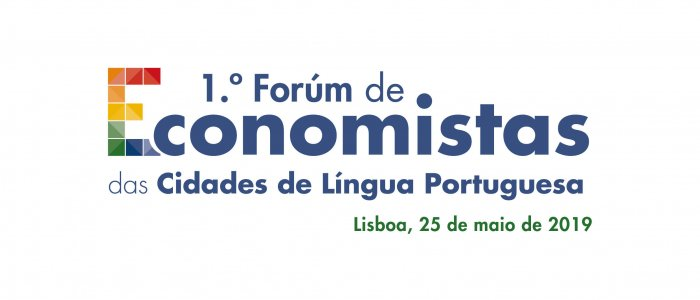 População dos Países de Língua Portuguesa: Retrato Sociodemográfico
Tópicos da Sessão

1 – Contexto;

2 – Retrato Sociodemográfico: Indicadores Demográficos Atuais:
       2.1. Total da População;
       2.2. Crescimento da População;
       2.3. Estrutura Etária;
       2.4. Idade Média;
       2.5. I.S.F.;
       2.6. Mortalidade Infantil.

3 – Síntese: Pirâmides etárias
Stella Bettencourt da Câmara*
scamara@iscsp.ulisboa.pt
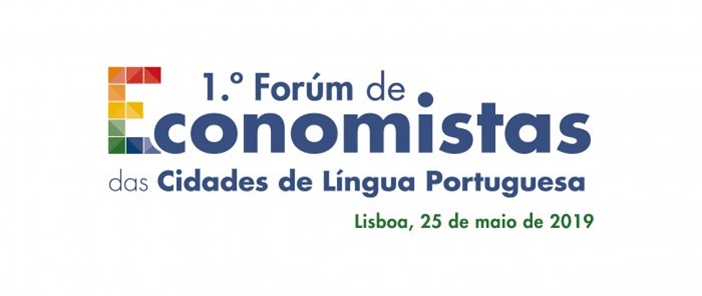 População dos Países de Língua Portuguesa: Retrato Sociodemográfico
Tópico da Sessão : 1 – Contexto
A População é, com o Território e o Governo, um dos elementos clássicos do Estado.
Pode mesmo pensar-se que a população ocupa entre esses elementos um lugar privilegiado.
Barata, O.S. (1968)
Stella Bettencourt da Câmara*
scamara@iscsp.ulisboa.pt
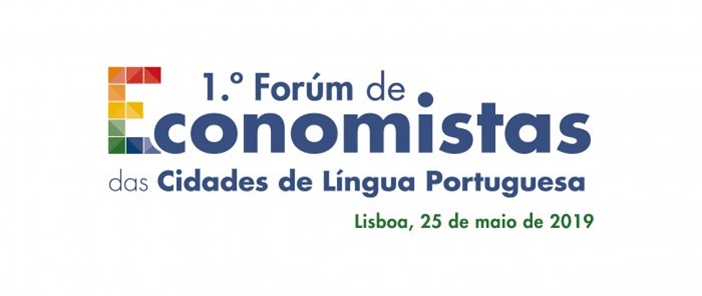 População Mundial = 7,503,828,180*
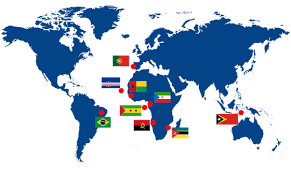 Taxa de Variação positiva de 40%
População CPLP
280,720,057* (3,7%)
Em 2050 392,600,000  (4%)
Stella Bettencourt da Câmara*
scamara@iscsp.ulisboa.pt
* Dados retirados de The World FactBook – CIA (estimativas 2018)
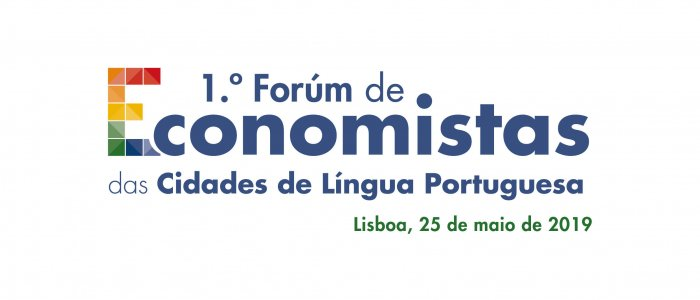 População dos Países de Língua Portuguesa: Retrato Sociodemográfico
Tópicos da Sessão


2 – Retrato Sociodemográfico: Indicadores Demográficos Atuais:
       2.1. Total da População;
       2.2. Crescimento da População;
       2.3. Estrutura Etária;
       2.4. Idade Média;
       2.5. I.S.F.;
       2.6. Mortalidade Infantil.
Stella Bettencourt da Câmara*
scamara@iscsp.ulisboa.pt
2.1. Total da População
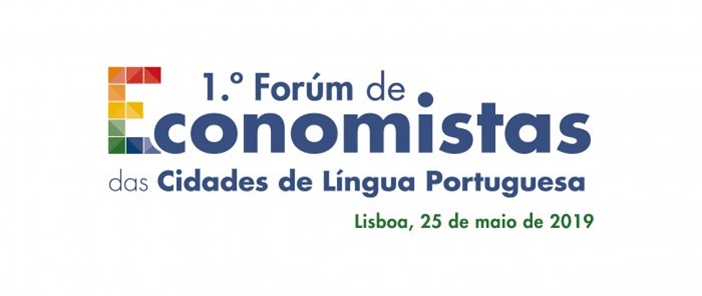 Portugal
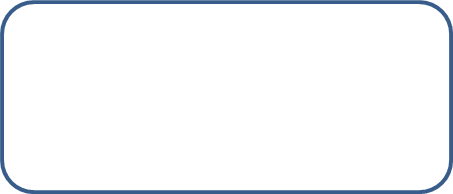 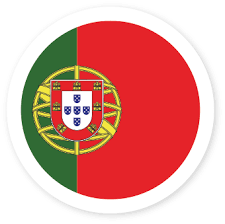 87
10,355,493
Cabo Verde
568,373
Guiné Bissau
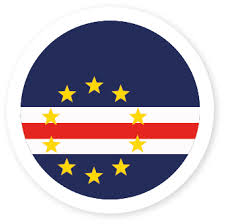 173
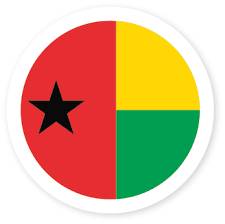 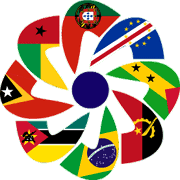 1,833,247
153
GB
São Tomé e Príncipe
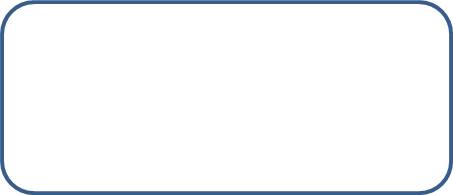 Timor Leste
CV
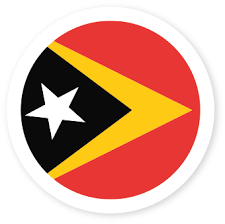 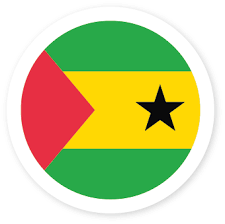 184
204,454
156
1,321,929
ST
TL
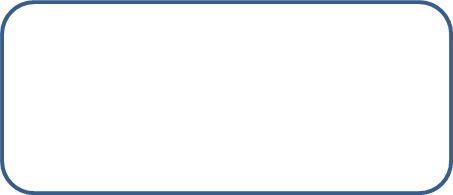 Angola
Moçambique
M
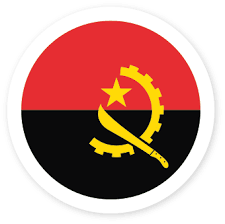 45
A
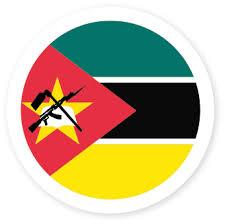 30,355,880
B
50
27,233,789
Brasil
Stella Bettencourt da Câmara*
scamara@iscsp.ulisboa.pt
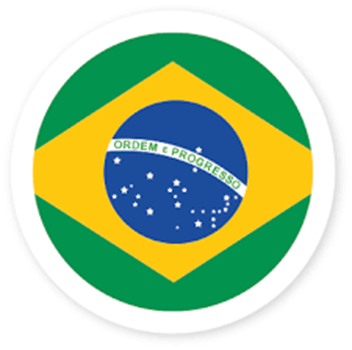 5
208,846,892
2.2. Crescimento Populacional (%)
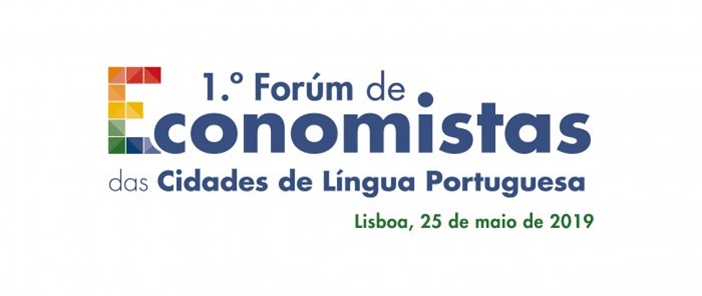 Portugal
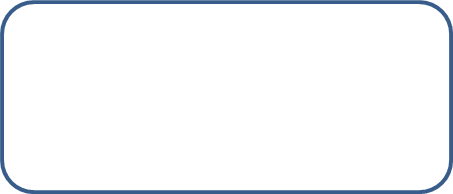 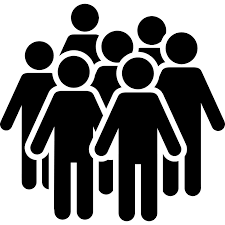 216
- 0,27%
Cabo Verde
Guiné Bissau
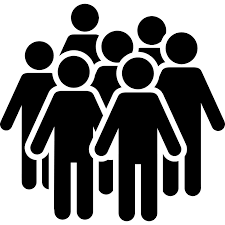 83
1,32%
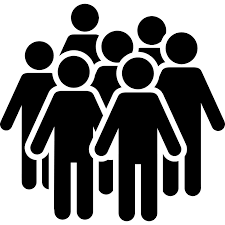 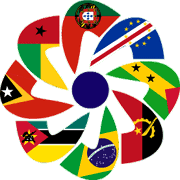 2,48%
23
GB
São Tomé e Príncipe
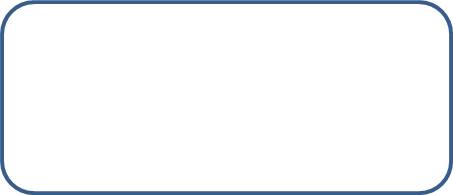 CV
Timor Leste
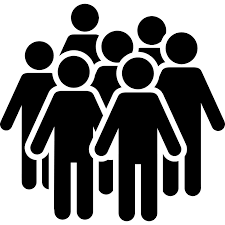 62
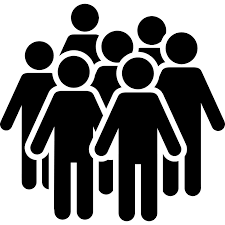 32
1,66%
2,23%
ST
TL
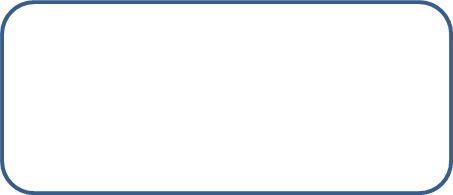 Angola
Moçambique
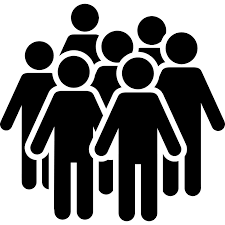 M
A
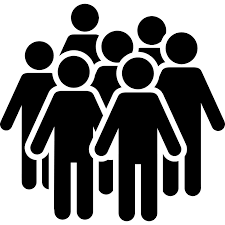 2
B
25
3,49%
2,46%
Brasil
Stella Bettencourt da Câmara*
scamara@iscsp.ulisboa.pt
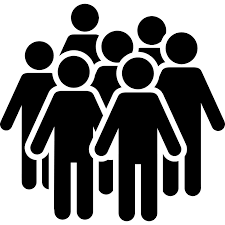 140
0,71%
2.3. Estrutura Etária da População (%)
14,0

65,7

20,3
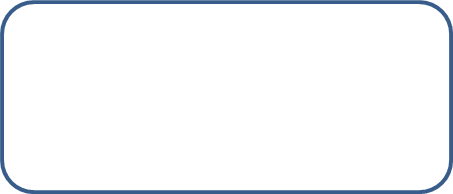 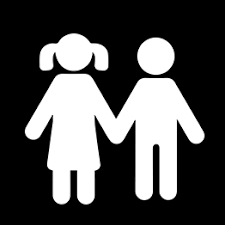 Portugal
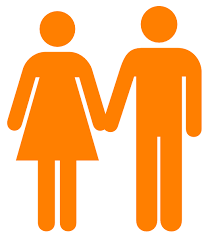 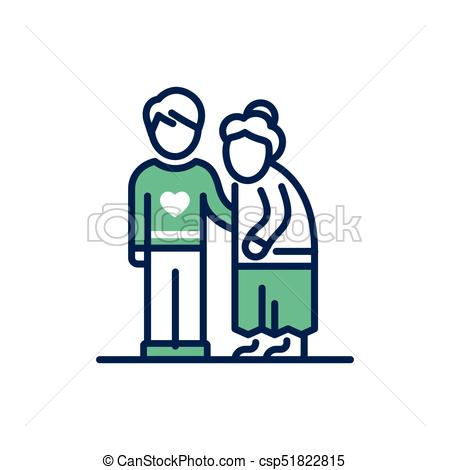 28,7

66,1

5,2
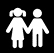 43,5

53,4

3,3
Cabo Verde
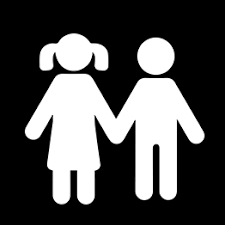 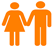 Guiné Bissau
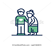 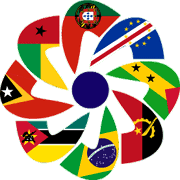 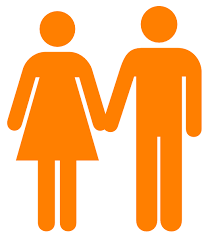 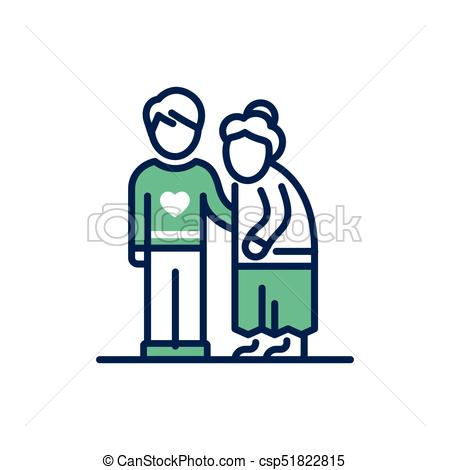 GB
41,2

56,0

2,8
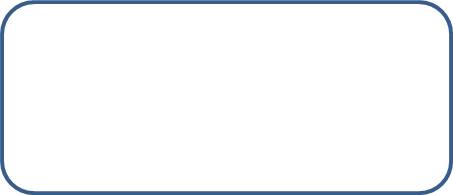 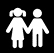 CV
40,4

55,6

3,9
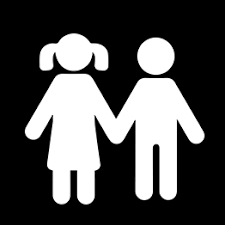 São Tomé e Príncipe
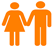 Timor Leste
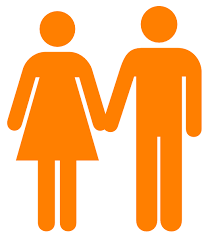 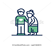 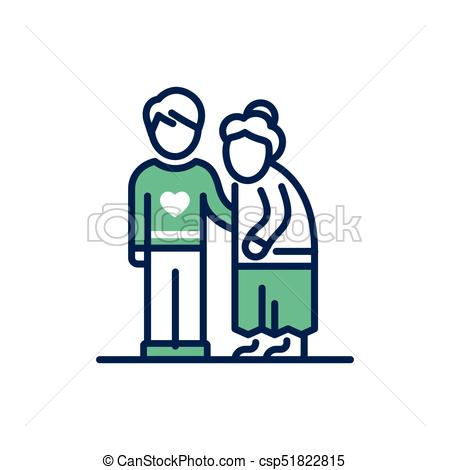 ST
TL
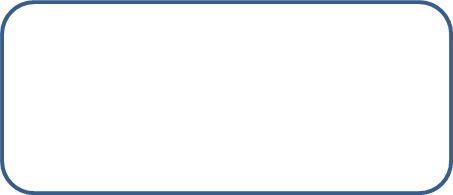 48,1

49,6

2,3
44,5

52,6

2,9
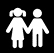 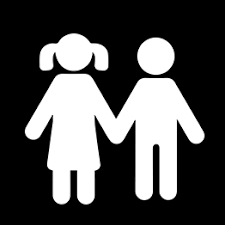 M
Angola
A
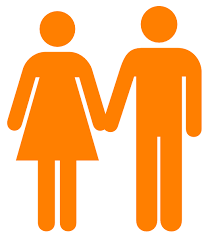 Moçambique
B
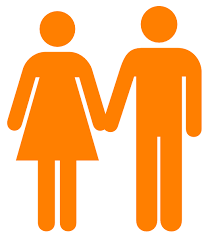 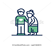 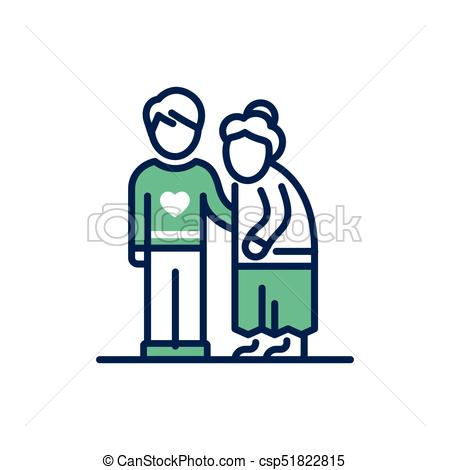 21,9

69,5

8,6
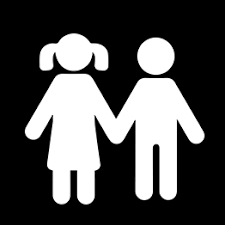 Stella Bettencourt da Câmara*
scamara@iscsp.ulisboa.pterde
Brasil
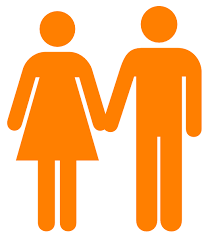 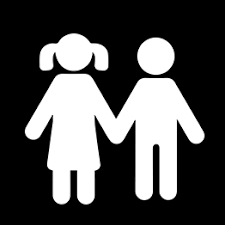 0-14 anos


15-64 anos


65 e + anos
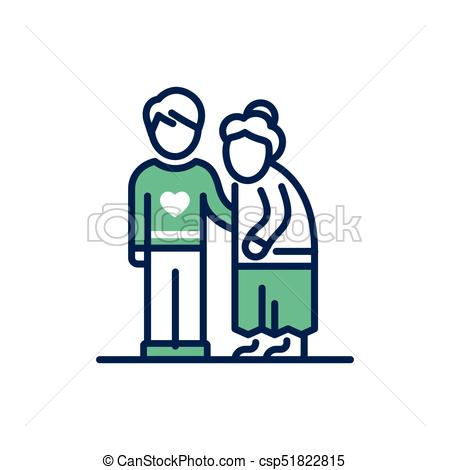 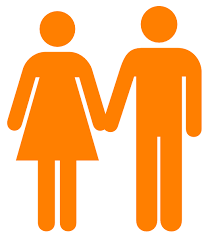 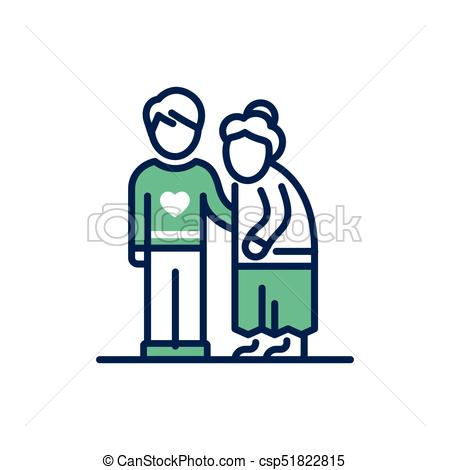 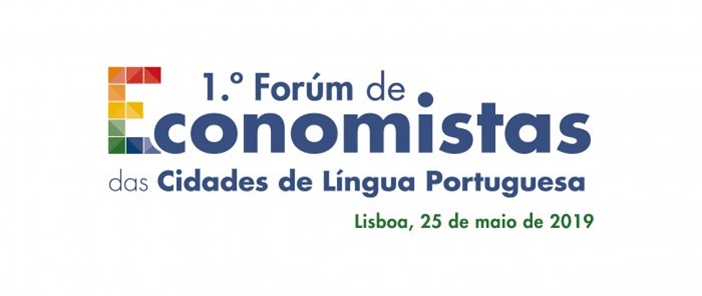 2.4. Idade Média (anos)
Portugal
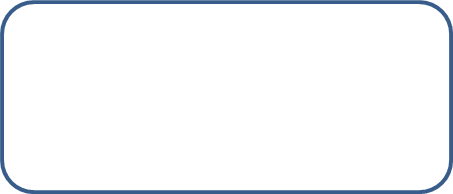 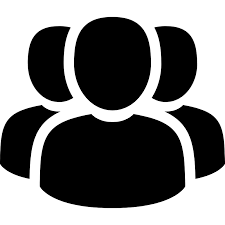 216
43,7
Cabo Verde
Guiné Bissau
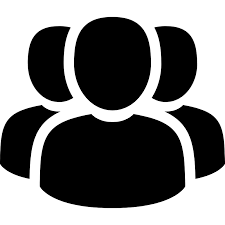 153
25,8
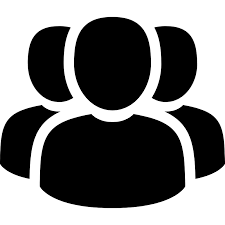 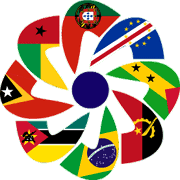 17,8
216
GB
São Tomé e Príncipe
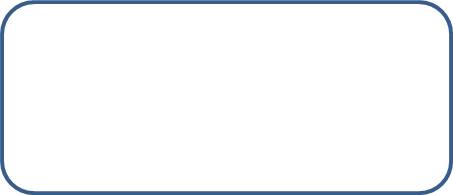 CV
Timor Leste
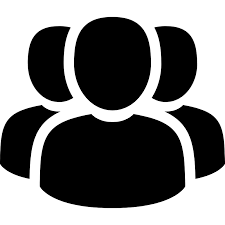 207
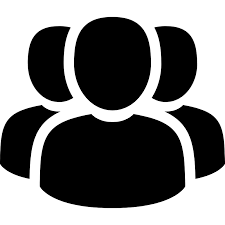 202
18,7
19,1
ST
TL
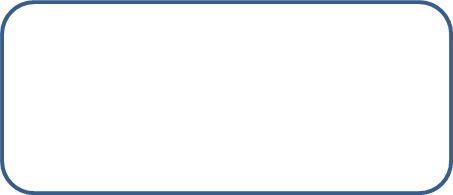 Angola
Moçambique
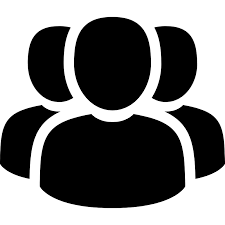 M
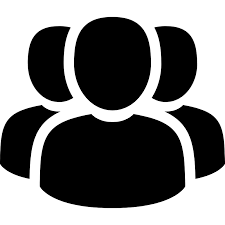 A
224
B
220
15,9
17,3
Brasil
Stella Bettencourt da Câmara*
scamara@iscsp.ulisboa.pt
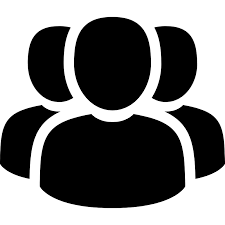 100
32,4
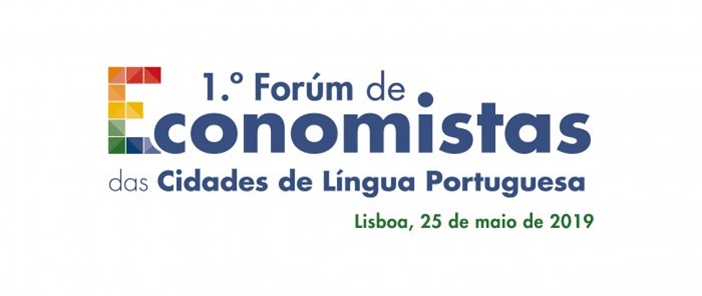 2.5. I.S.F.
Portugal
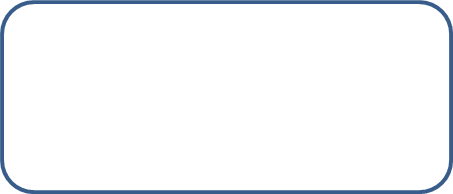 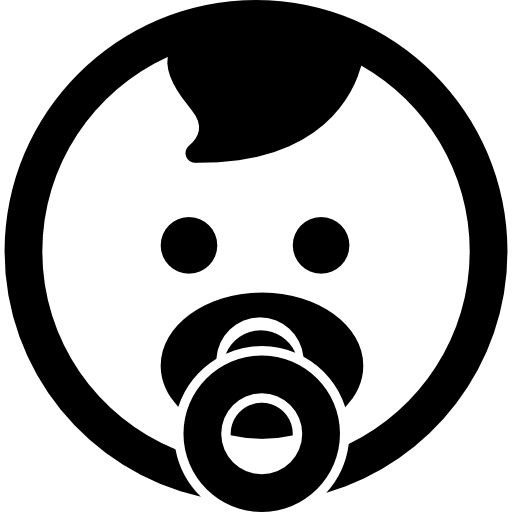 213
1,39
Cabo Verde
Guiné Bissau
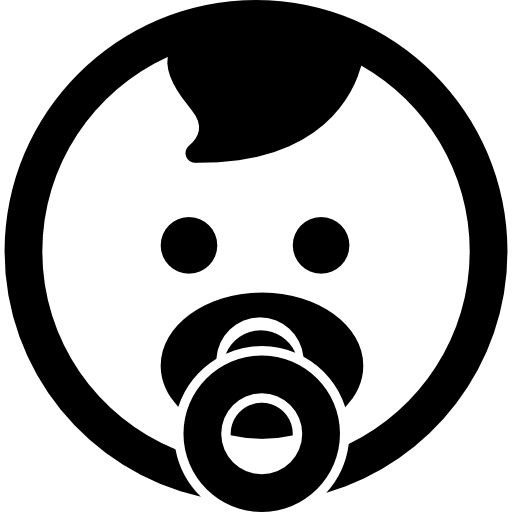 95
2,21
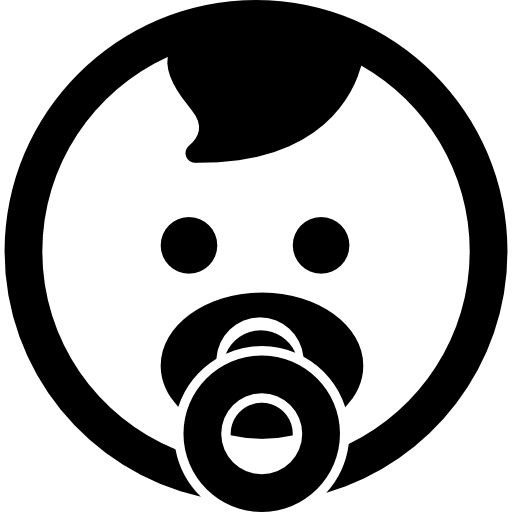 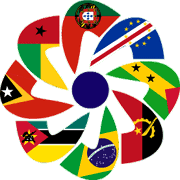 4,81
18
GB
São Tomé e Príncipe
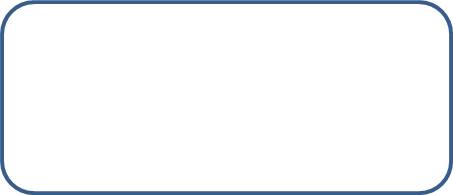 CV
Timor Leste
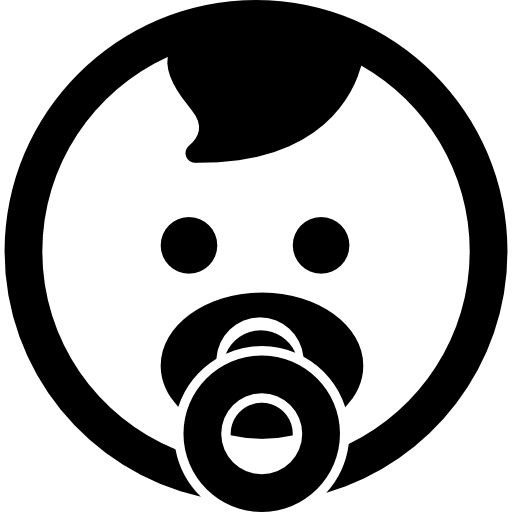 31
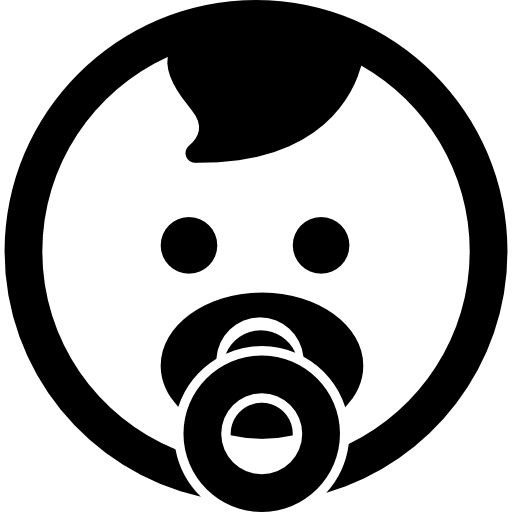 23
4,11
4,67
ST
TL
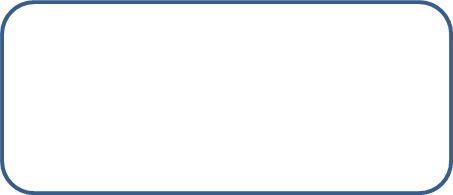 Angola
Moçambique
M
A
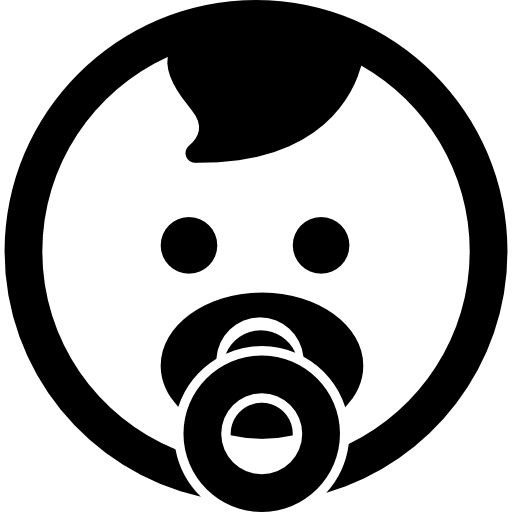 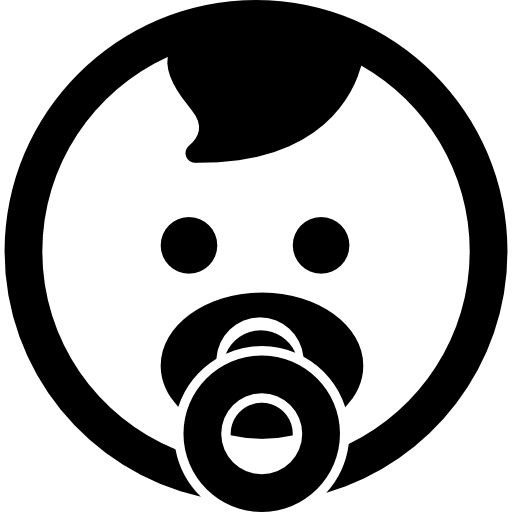 2
B
12
6,09
5,02
Brasil
Stella Bettencourt da Câmara*
scamara@iscsp.ulisboa.pt
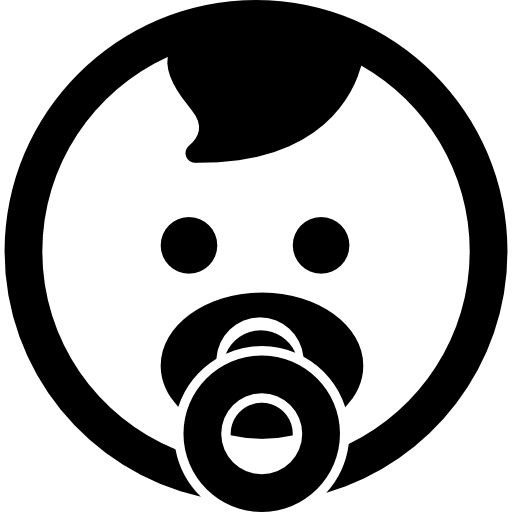 159
1,75
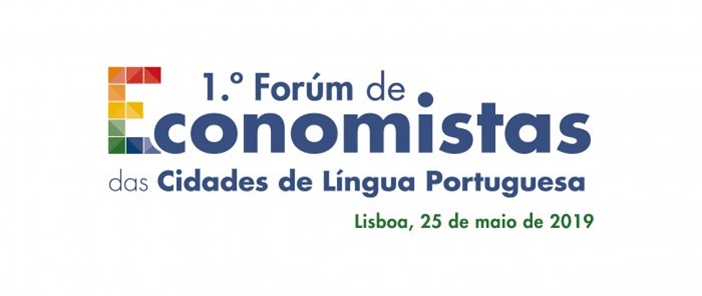 2.6. Mortalidade Infantil (‰)
Portugal
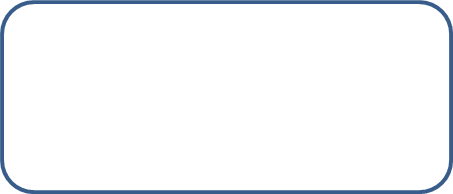 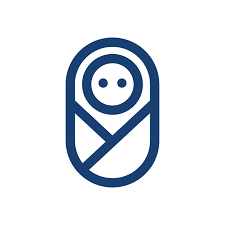 215
2,6
Cabo Verde
Guiné Bissau
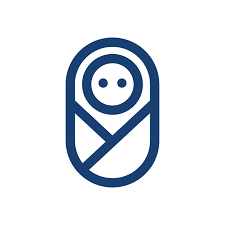 77
21,1
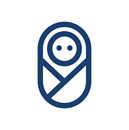 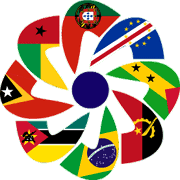 54,8
20
GB
São Tomé e Príncipe
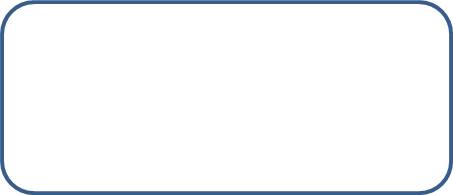 Timor Leste
CV
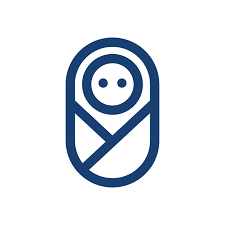 44,1
41
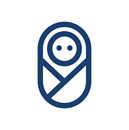 33,9
53
ST
TL
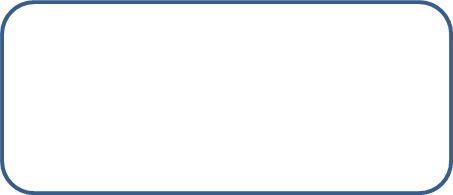 Angola
Moçambique
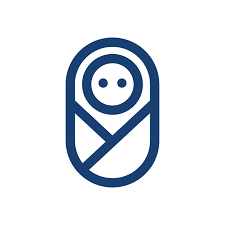 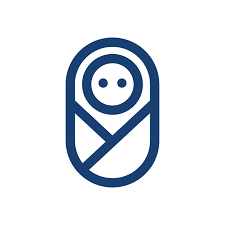 M
64,0
A
10
11
65,8
B
Brasil
Stella Bettencourt da Câmara*
scamara@iscsp.ulisboa.pt
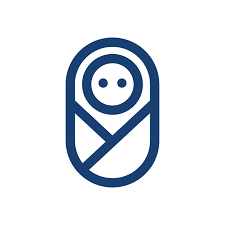 91
16,9
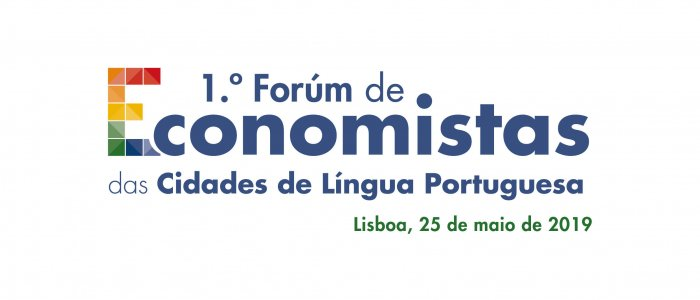 População dos Países de Língua Portuguesa: Retrato Sociodemográfico
Tópicos da Sessão
3 – Síntese: Pirâmides etárias
Stella Bettencourt da Câmara*
scamara@iscsp.ulisboa.pt
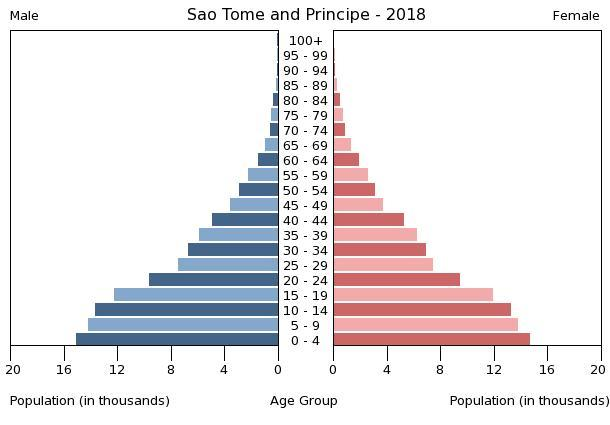 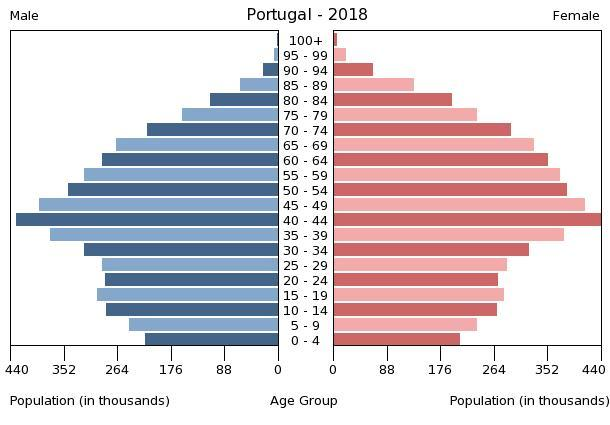 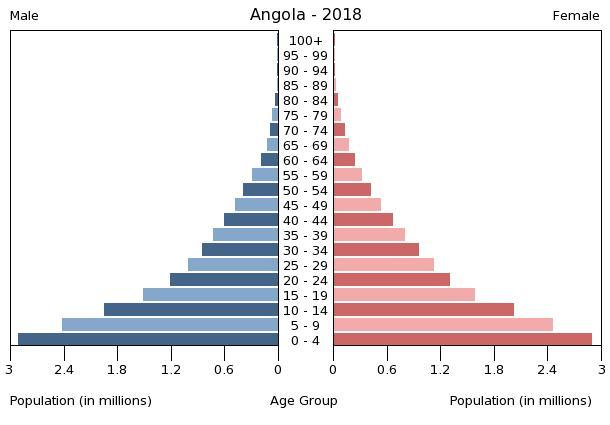 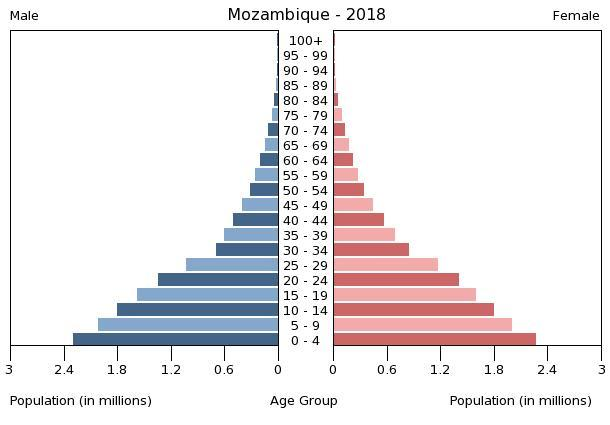 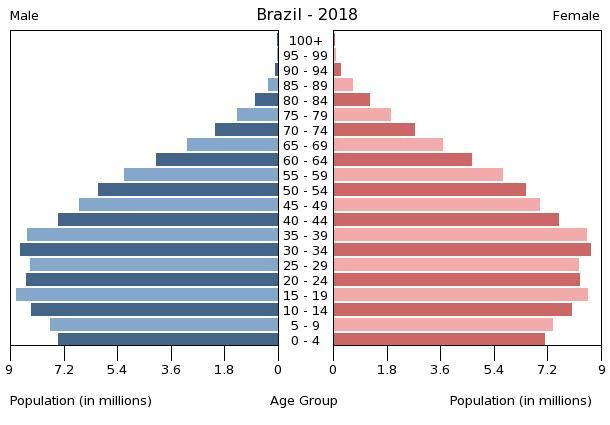 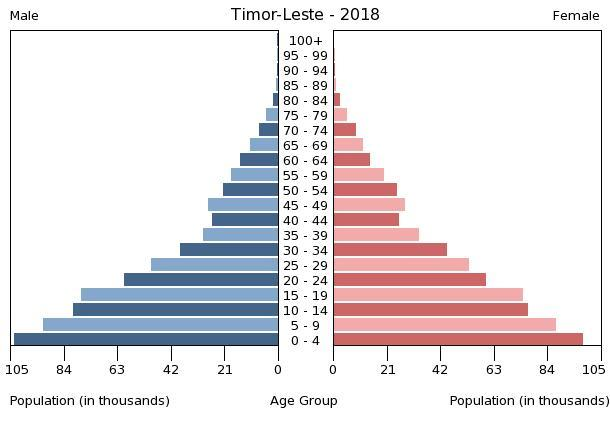 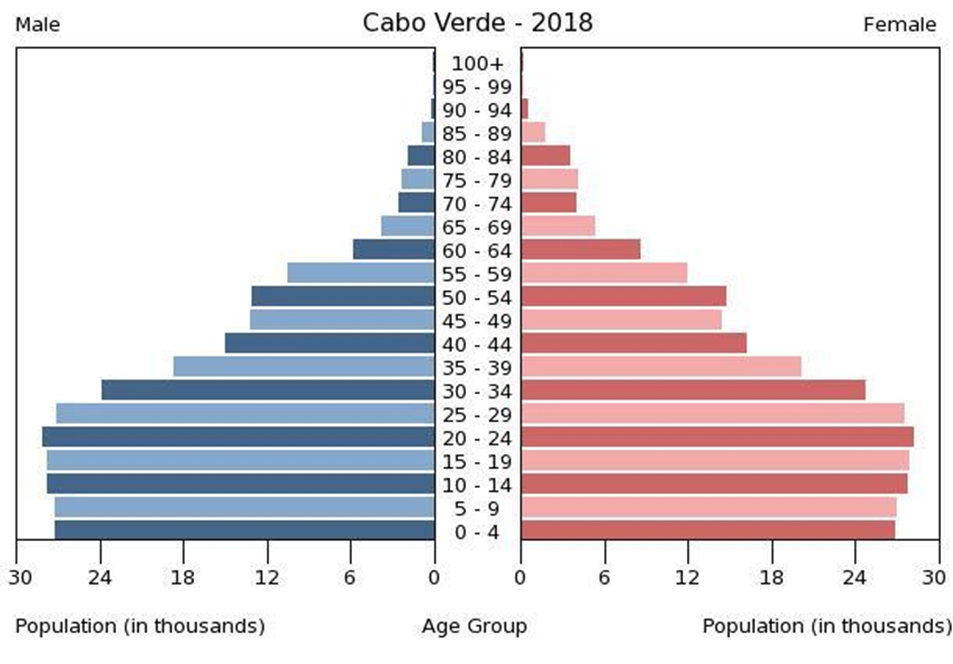 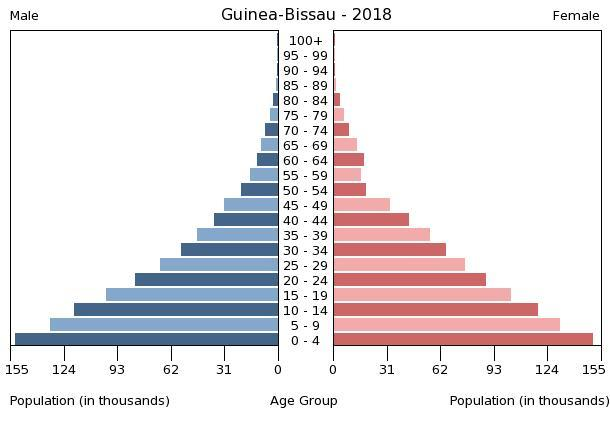 Stella Bettencourt da Câmara*
scamara@iscsp.ulisboa.pt
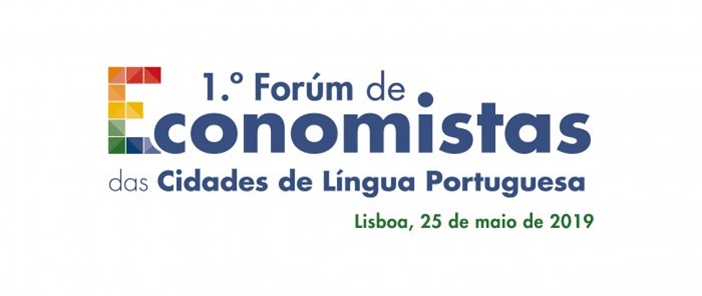 População dos Países de Língua Portuguesa: Retrato Sociodemográfico
A População é, com o Território e o Governo, um dos elementos clássicos do Estado.
Pode mesmo pensar-se que a população ocupa entre esses elementos um lugar privilegiado.
Barata, O.S. (1968)
Stella Bettencourt da Câmara*
scamara@iscsp.ulisboa.pt
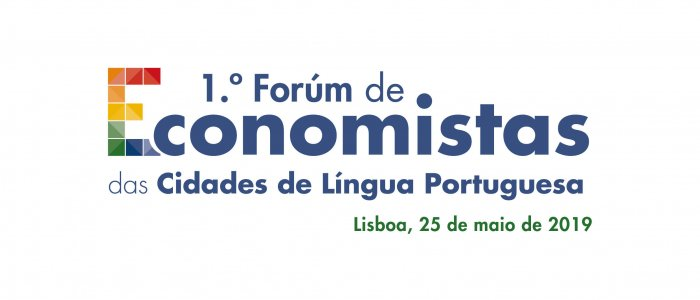 População dos Países de Língua Portuguesa: Retrato Sociodemográfico
MUITO OBRIGADA
Stella Bettencourt da Câmara*
scamara@iscsp.ulisboa.pt
*Docente – ISCSP/ULisboa – Instituto Superior de Ciências Sociais e Políticas da Universidade de Lisboa 
Investigadora no CAPP – Centro de Administração e Políticas Públicas  ISCSP/ULISBOA e no IO - Instituto do Oriente – ISCSP/ULISBOA
* Membro da Direção  da APD – Associação Portuguesa de Demografia.
Membro do Conselho Consultivo Multidisciplinar da APGG - Associação Portuguesa de Geriatria e Gerontologia